XRN5575 – March 23 Adhoc Release - Status Update
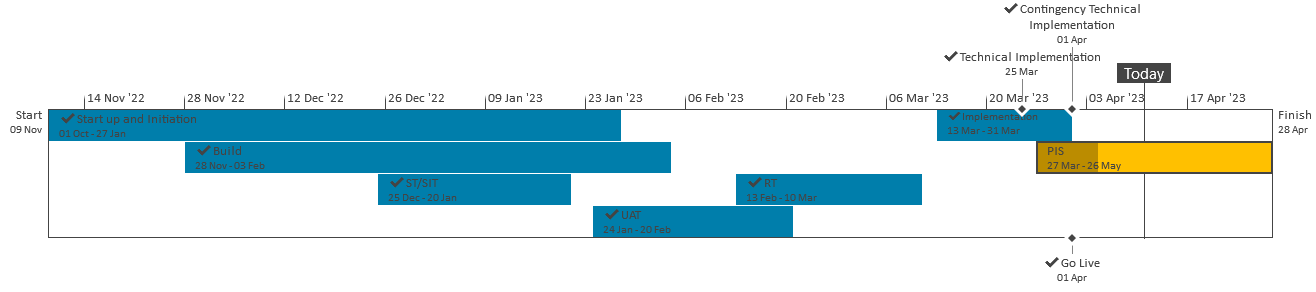 Complete
On Track
At Risk
Overdue
Informal Slide updated on 11th April 2023